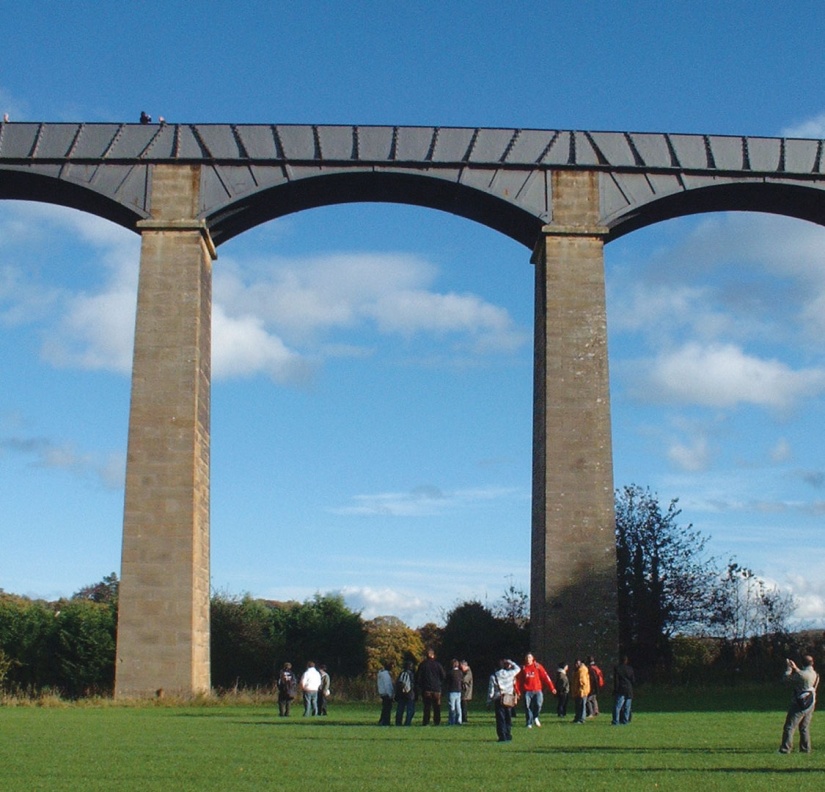 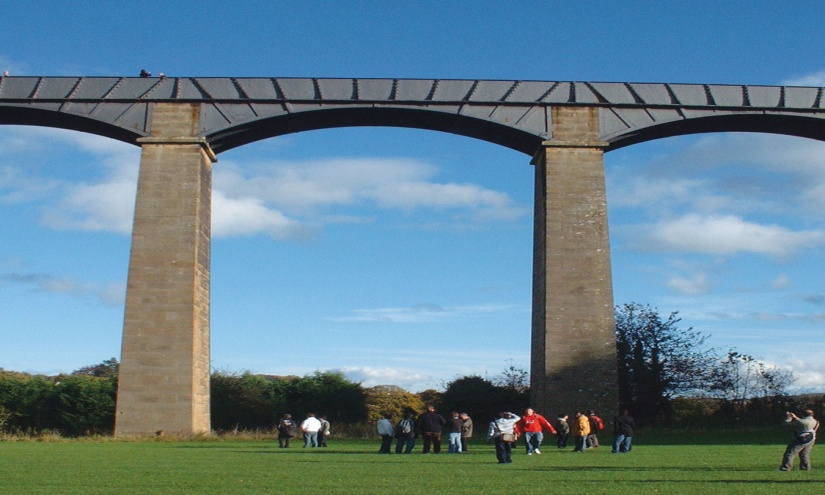 FIGURE 34.1 Students Below the Pontcysyllte Aqueduct, Built in 1805 to Carry the Llangollen Canal Over the
River Dee Valley in Wales
Copyright © 2016 Elsevier Ltd. All rights reserved.
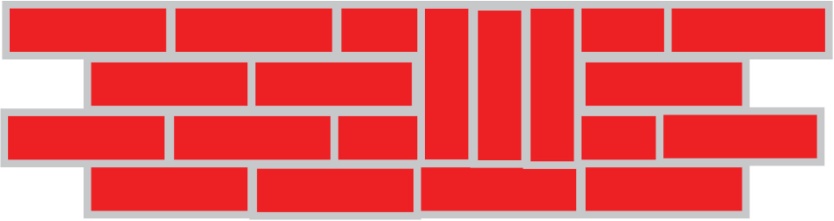 FIGURE 34.2 Length/Width/Height Ratios for Bricks
Copyright © 2016 Elsevier Ltd. All rights reserved.
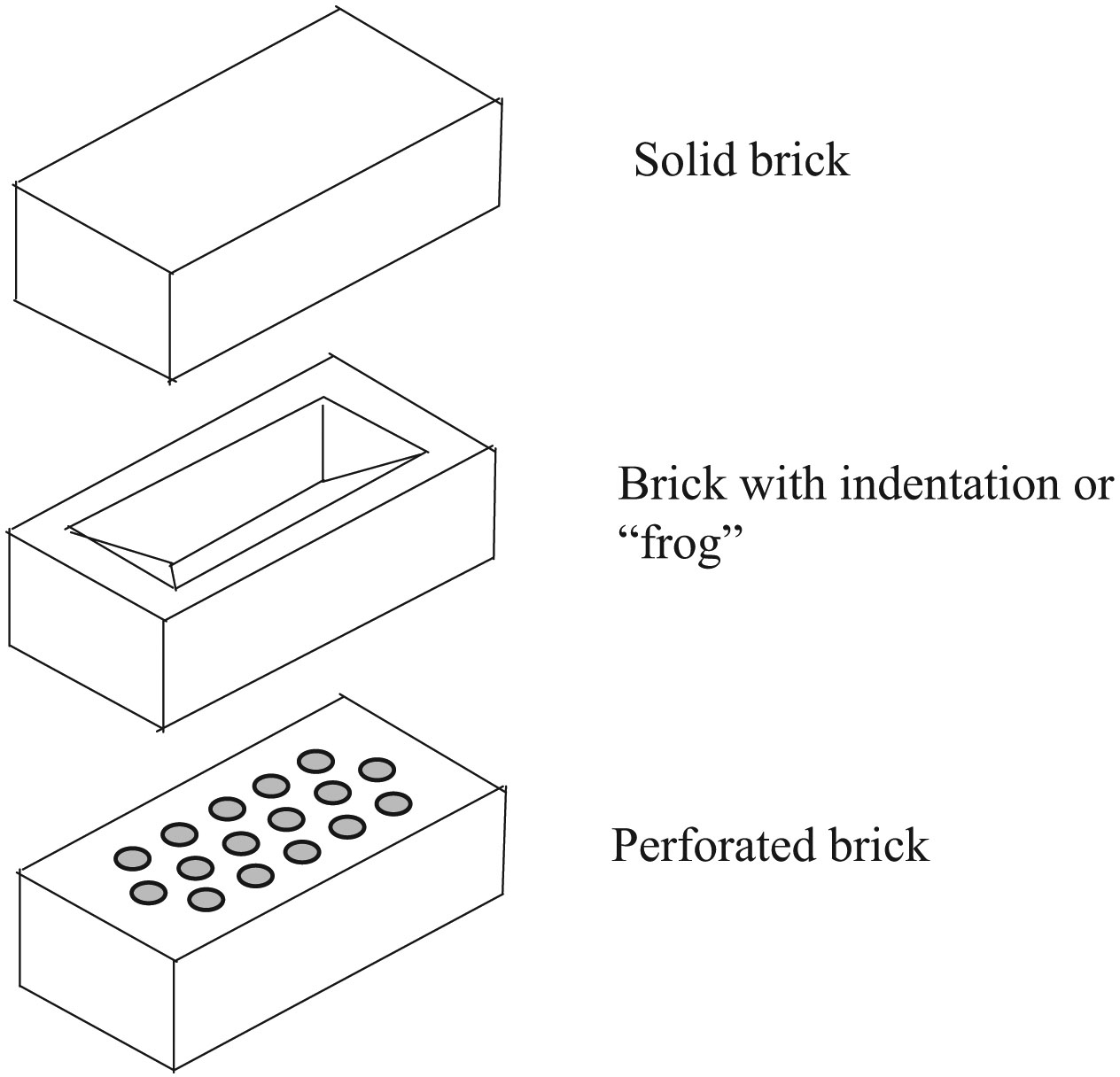 FIGURE 34.3 Common Brick Shapes
Copyright © 2016 Elsevier Ltd. All rights reserved.
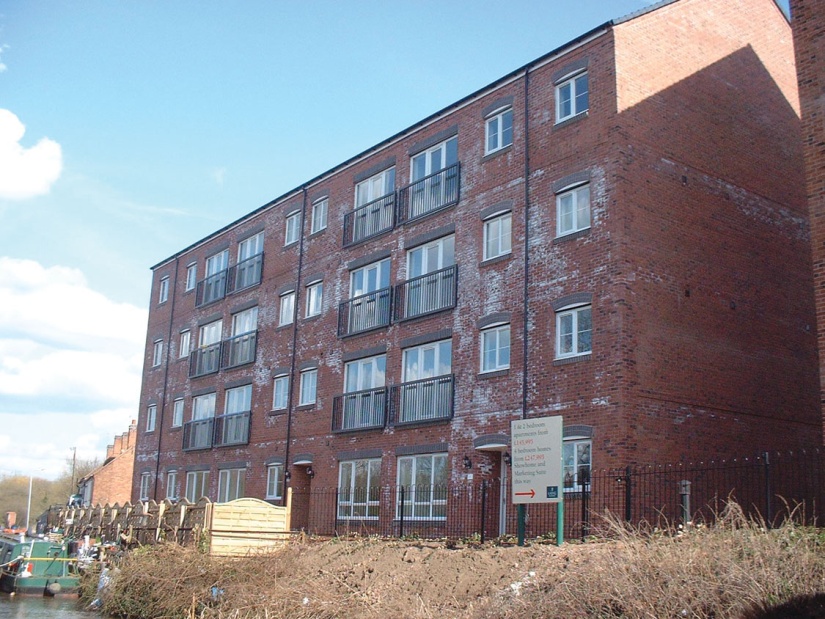 FIGURE 34.4 Severe Effl orescence on New Brickwork
Copyright © 2016 Elsevier Ltd. All rights reserved.
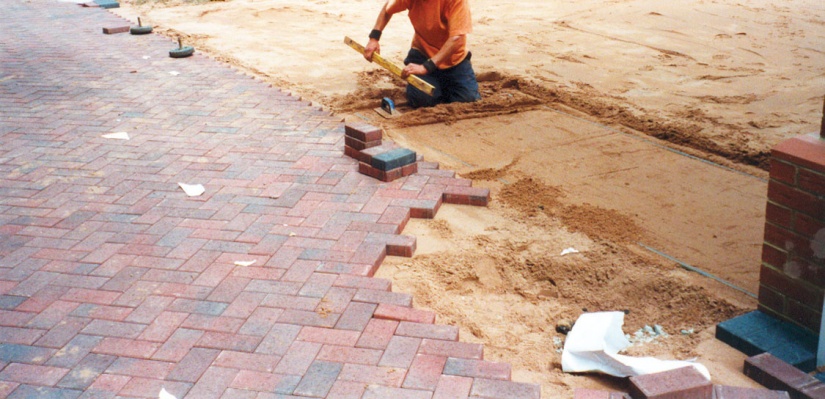 FIGURE 34.5 Brick Paving with Concrete Bricks
Copyright © 2016 Elsevier Ltd. All rights reserved.
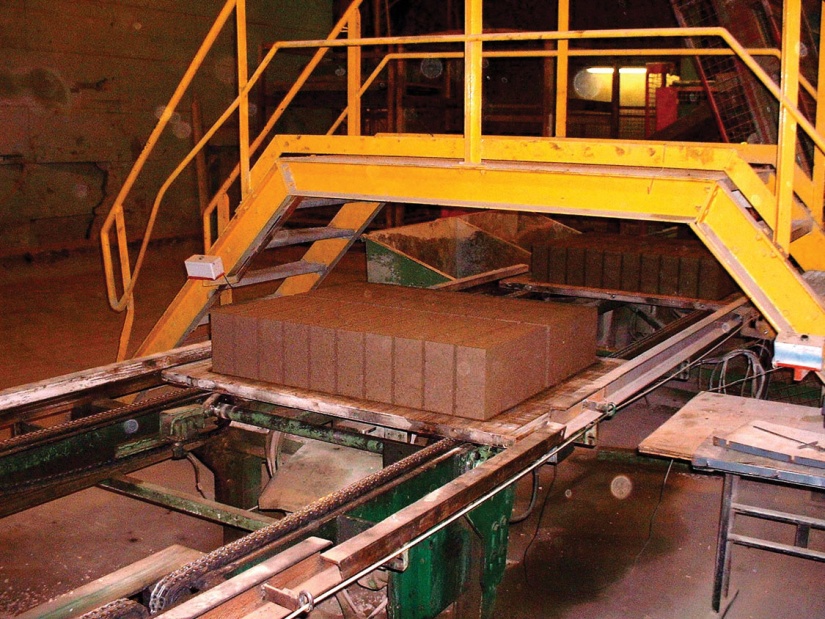 FIGURE 34.6 Production of Aggregate Concrete Blocks
Copyright © 2016 Elsevier Ltd. All rights reserved.
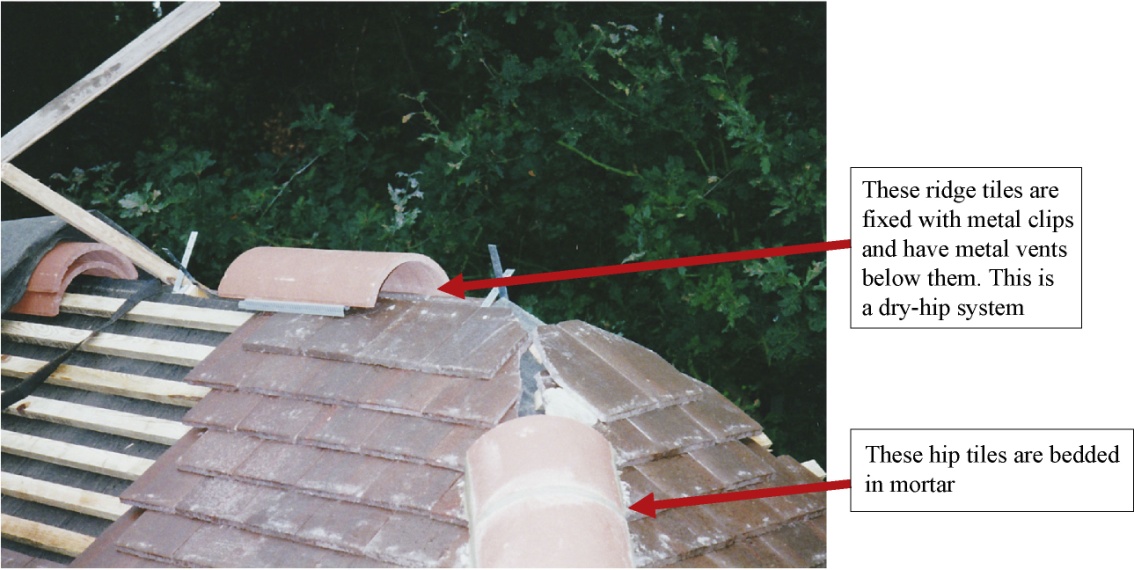 FIGURE 34.7 Clay Tiles
Copyright © 2016 Elsevier Ltd. All rights reserved.
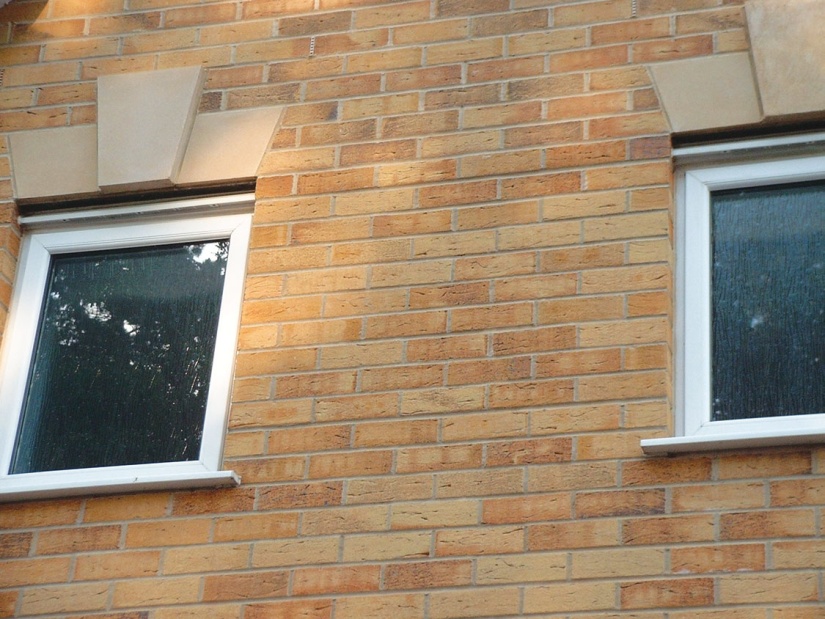 FIGURE 34.8 Well Planned Brickwork
Copyright © 2016 Elsevier Ltd. All rights reserved.
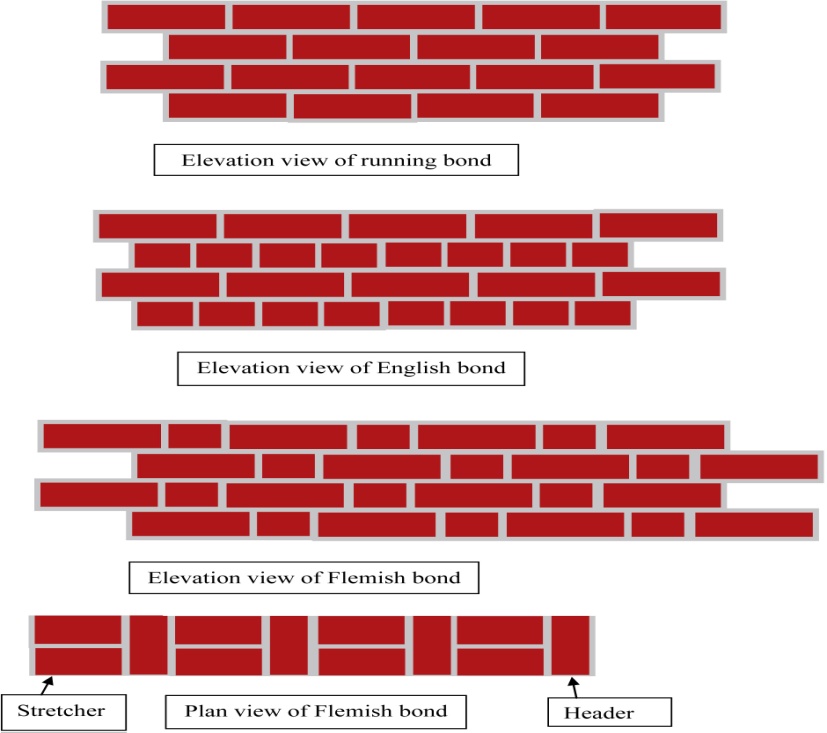 FIGURE 34.9 Bond Details
Copyright © 2016 Elsevier Ltd. All rights reserved.
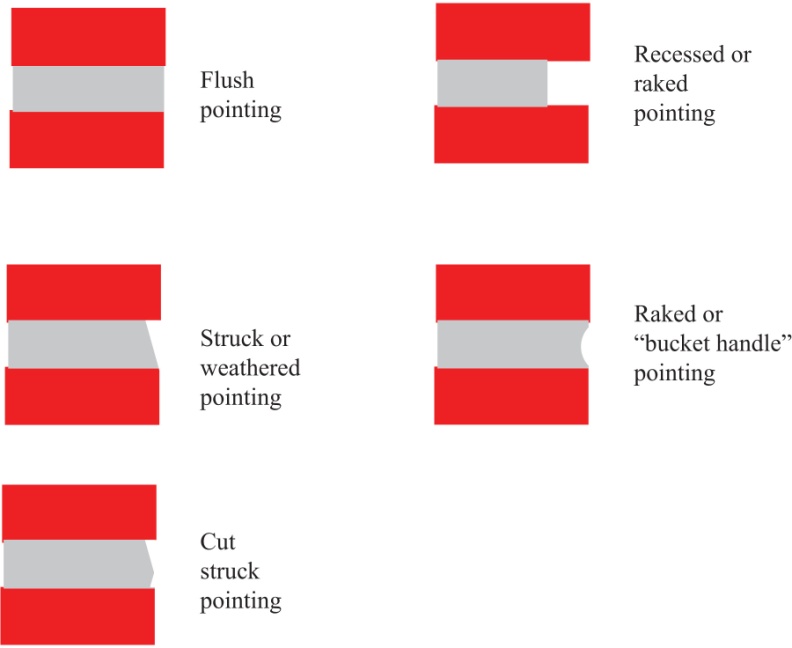 FIGURE 34.10 Pointing Details
Copyright © 2016 Elsevier Ltd. All rights reserved.
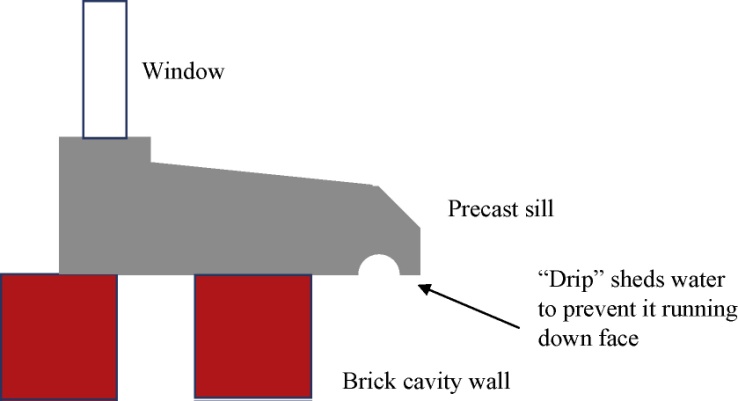 Copyright © 2016 Elsevier Ltd. All rights reserved.
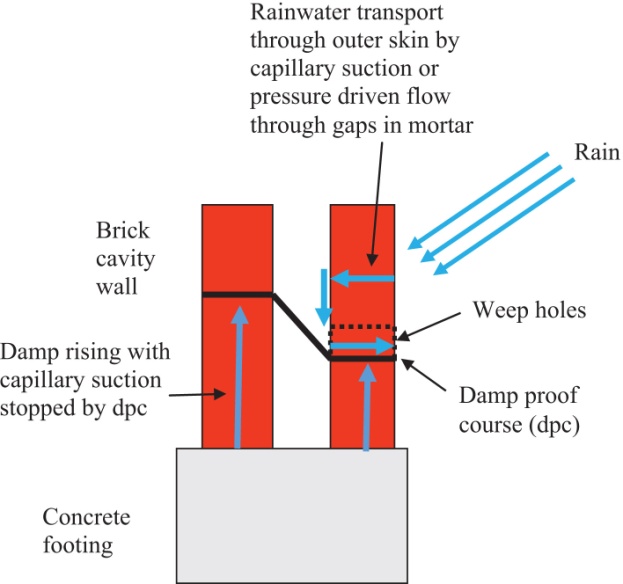 Copyright © 2016 Elsevier Ltd. All rights reserved.
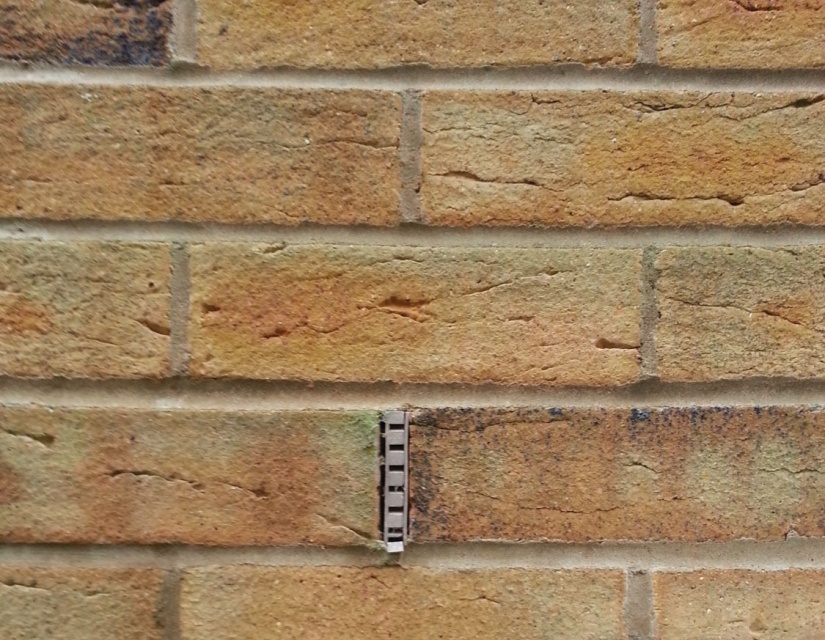 Copyright © 2016 Elsevier Ltd. All rights reserved.
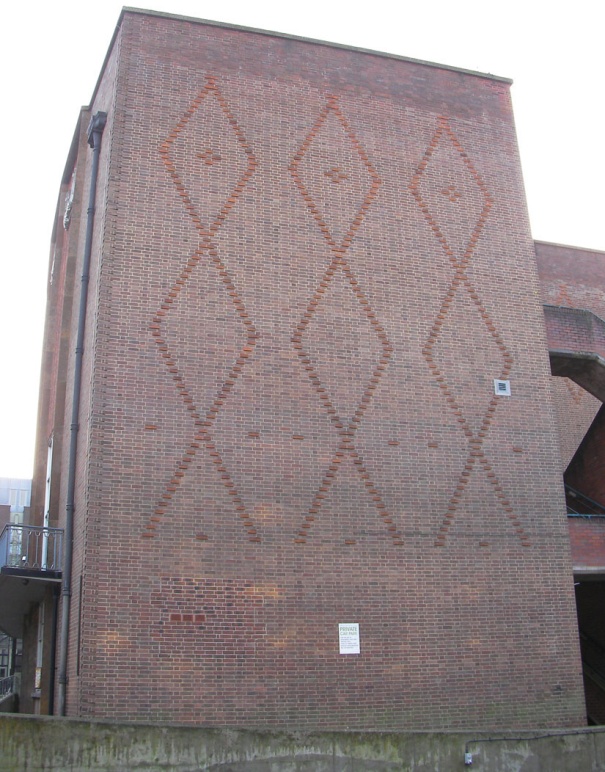 Copyright © 2016 Elsevier Ltd. All rights reserved.
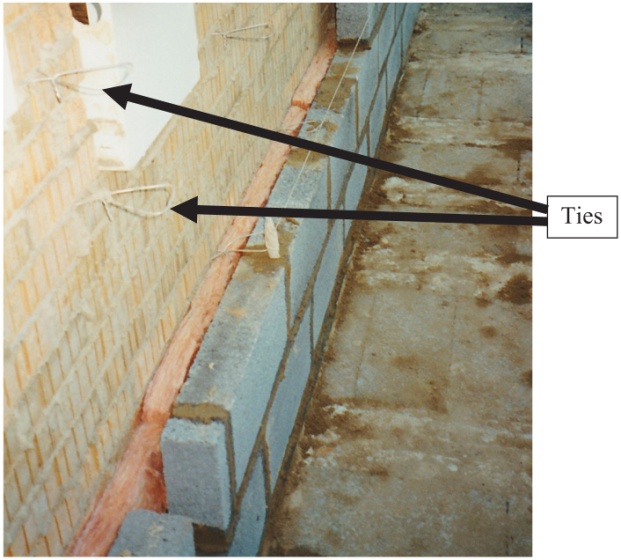 Copyright © 2016 Elsevier Ltd. All rights reserved.
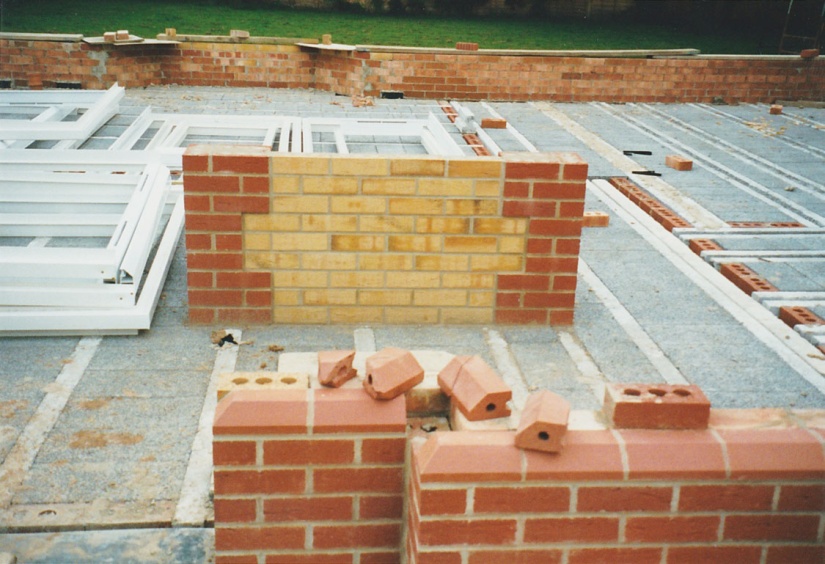 Copyright © 2016 Elsevier Ltd. All rights reserved.